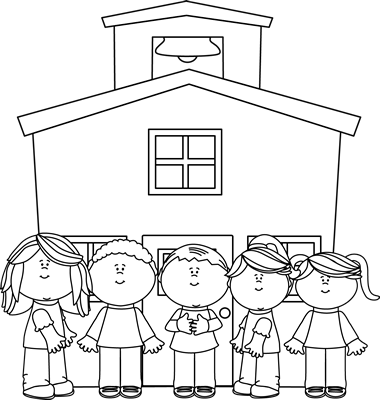 Livret scolaire
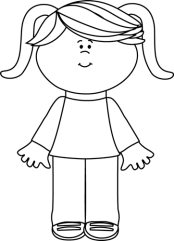 Cycle 3 – CM2
Cycle de consolidation
Année scolaire 2016 – 2017 / Enseignante : Christall Ecole
Ecole primaire publique
Adresse
Ville
Bilan des acquis scolaires réalisé selon le code d’évaluation du LSUN (Livret Scolaire Unique Numérique)
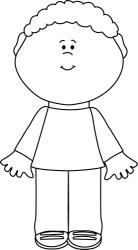 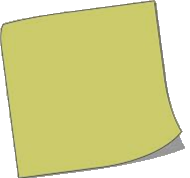 1er trimestre
Prénom + Nom de l’élève, né(e) le … / … / ……….
Appréciation et signature de l’enseignante
Signature des parents
Bla bla bla
Objectifs d’apprentissage
Suivi des acquis scolaires – Trimestre 1 du 01/09 au 30/11
Acquisitions, progrès et difficultés éventuelles

Bla bla bla
Suivi des acquis scolaires – Trimestre 1 du 01/09 au 30/11
Acquisitions, progrès et difficultés éventuelles

Bla bla bla.
Suivi des acquis scolaires – Trimestre 1 du 01/09 au 30/11
Acquisitions, progrès et difficultés éventuelles

Bla bla bla
Suivi des acquis scolaires – Trimestre 1 du 01/09 au 30/11
Acquisitions, progrès et difficultés éventuelles

Bla bla bla